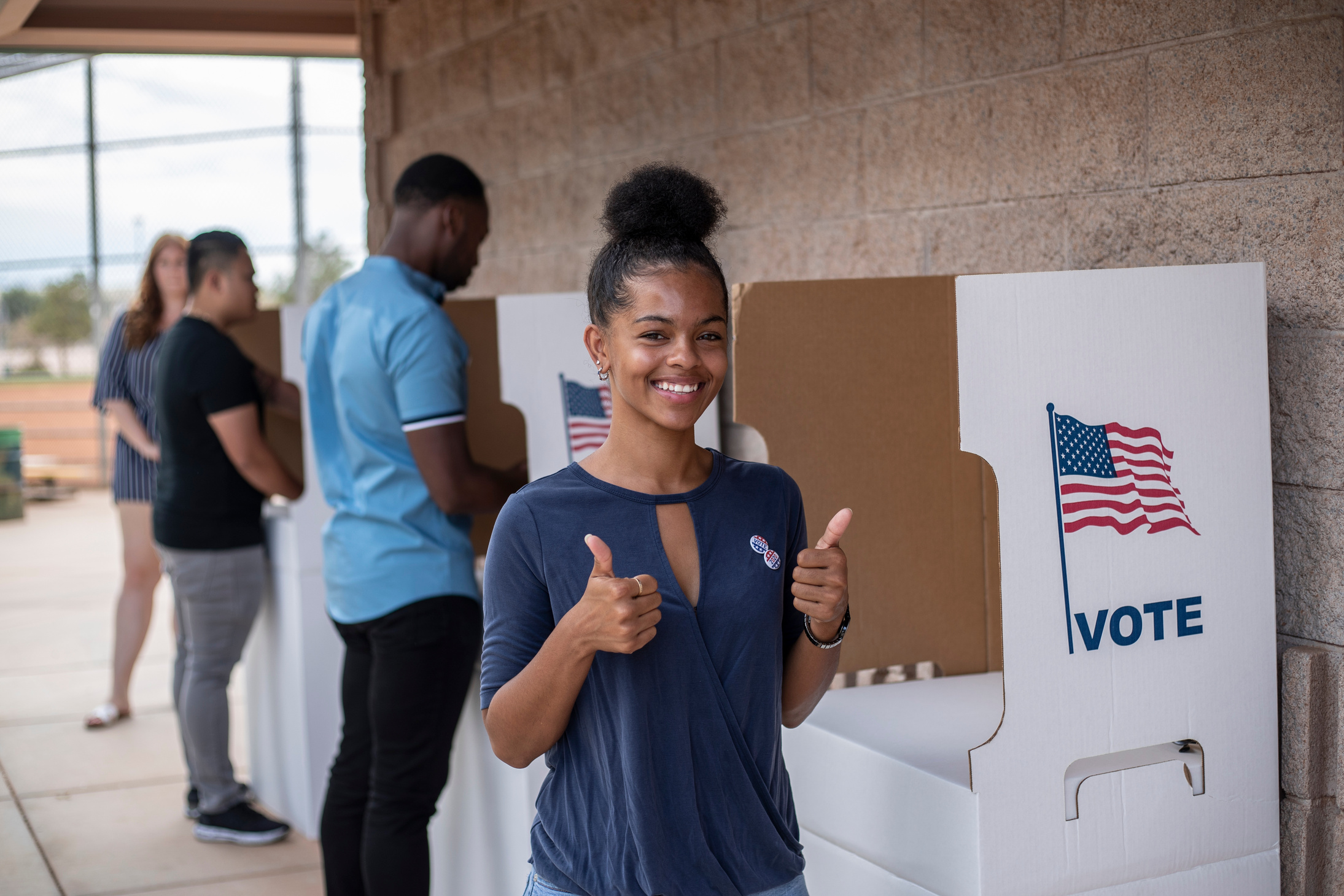 Important Information on
PRECINCT CAUCUS MEETINGS
march 5
UTAH PTA - ADVOCACY 2024
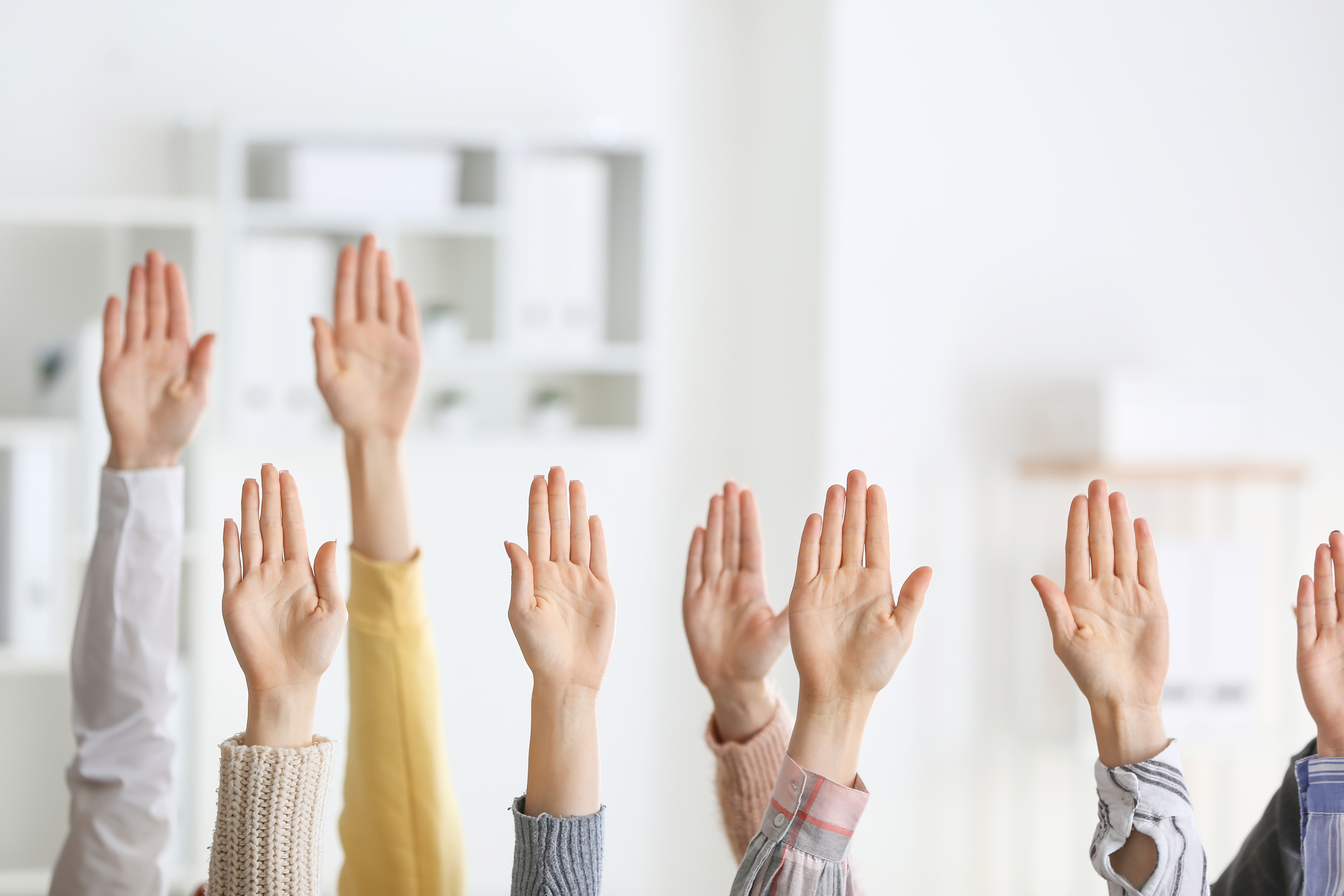 UTAH PTA - ADVOCACY 2024
What is a Caucus?
Where people from the same political party in a  neighborhood (precinct) 
gather to elect neighbors to represent them in the following: 

◼ As a delegate to the county party convention 

◼ As a delegate to the state party convention 

◼ As precinct officers (chair, vice chair, secretary, etc)
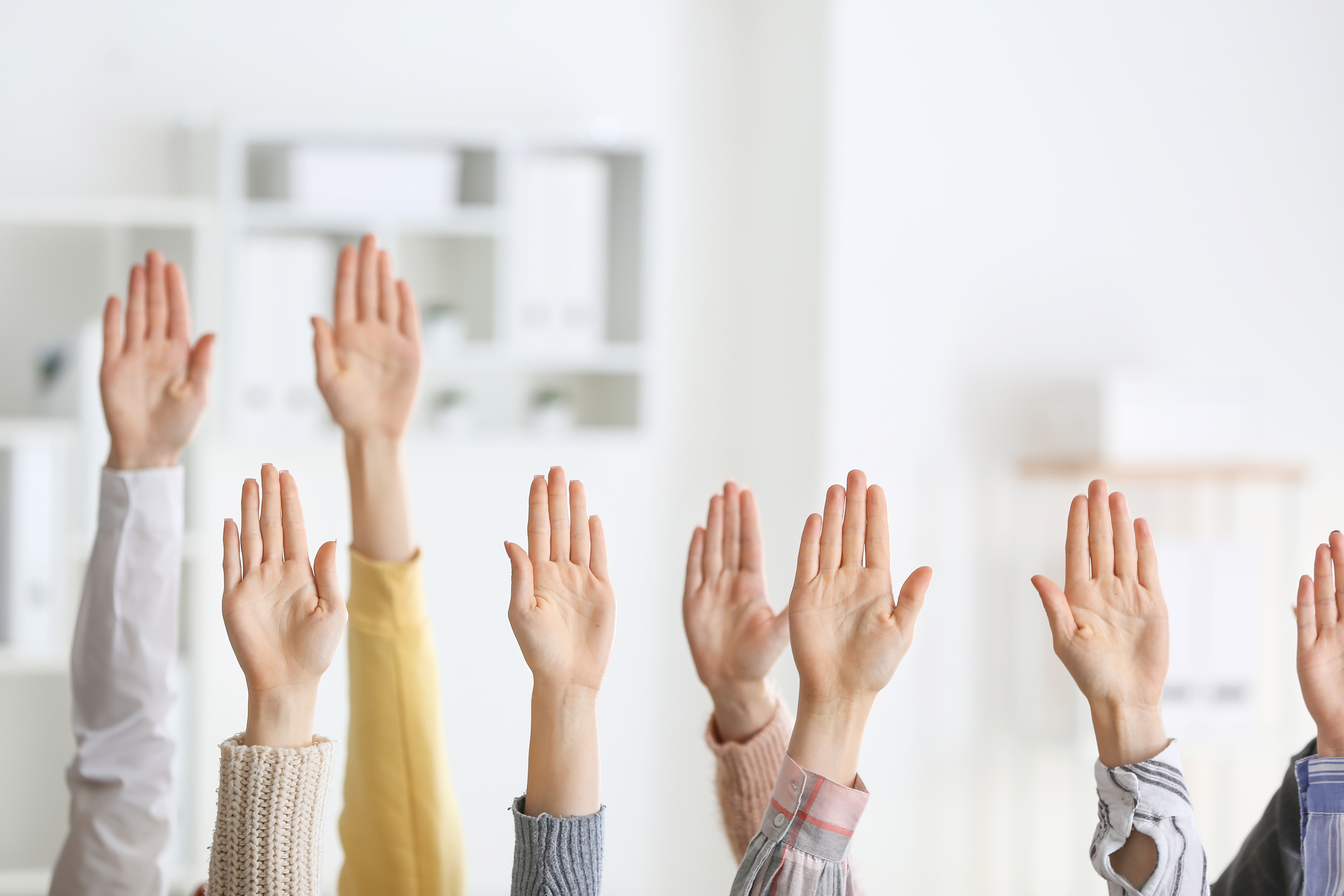 UTAH PTA - ADVOCACY 2024
What happens at Caucus?
Sample Agenda: 

1.  Welcome
2.  Sign-in
3.  Call to order
4.  Pledge
5.  Read the Party Platform
6.  Collect Donations/Pledges
7.  Elect Precinct Officers
8.  Elect State and County Delegates
9.  Ask for Election Judges
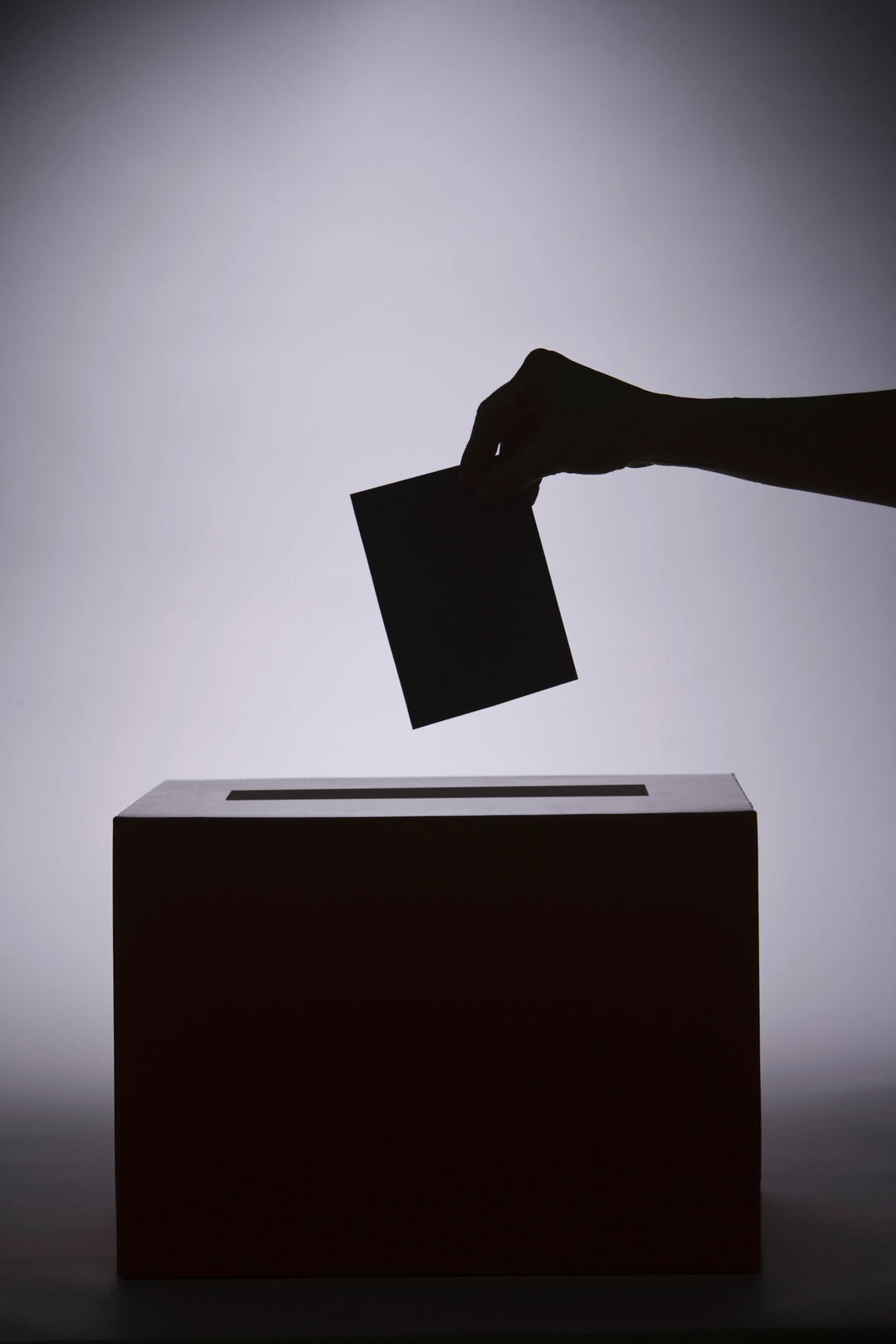 Why should I attend a precinct caucus meeting?
◼ To influence politics at the grass-roots level (Be an INFLUENCER!) 

◼ To become a county or state delegate, who select candidates to represent the party of your choice for the primary or general election ballot

◼ To become a precinct officer

◼ To elect public education-friendly neighbors to represent you
UTAH PTA - ADVOCACY 2024
Why is Caucus Important ?
Delegates (chosen at Caucus) vote for who is on the ballot
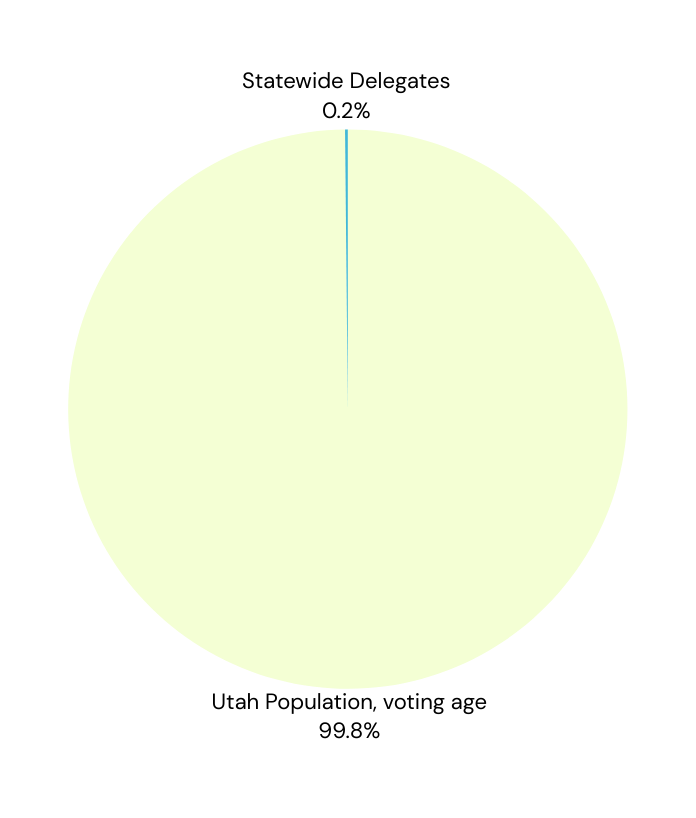 In some cases less than 1% of voters can choose who is in office
. 
How does this happen?  State Delegates chosen at caucus vote for candidates in their political party conventions.  They determine if there is a primary election between candidates of their party.
UTAH PTA - ADVOCACY 2024
Remember PTA is non partisan
(Alphabetical)
Constitution Party
Democratic Party
Green Party
Independent American Party
Libertarian Party
Republican Party
United Utah Party
Utah Forward Party
No Labels Party
Support the party of your choice -->
UTAH PTA - ADVOCACY 2024
Party Affiliation of Utahns (Feb 2024)
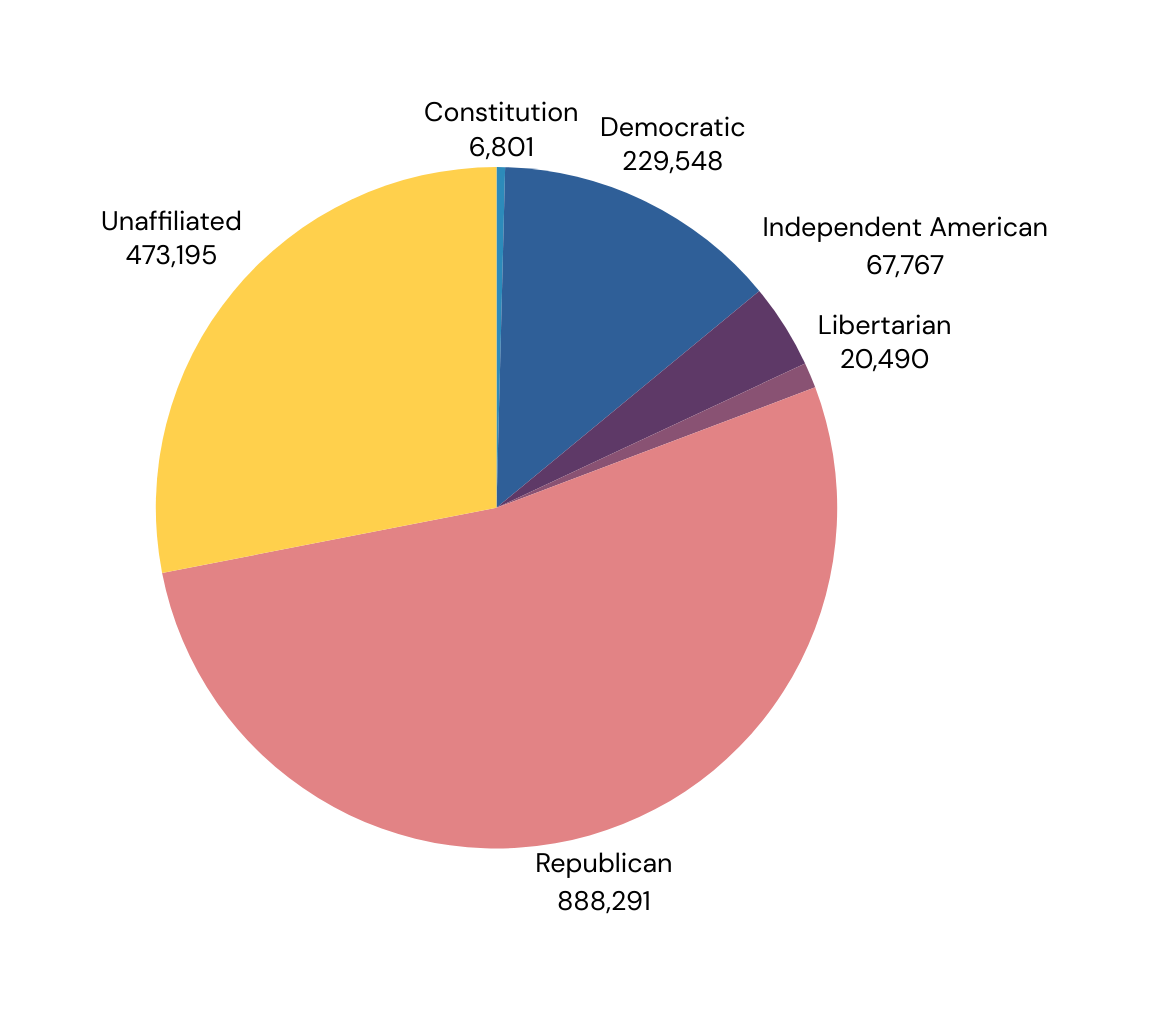 Green 9
Utah Forward 55
No Labels 1,702
United Utah 2,343
Constitution 6,801
Libertarian 20,490
Independent American 67,767
Democratic 229,548
Unaffiliated 473,195
Republican 888,291
UTAH PTA - ADVOCACY 2024
UTAH PTA - ADVOCACY 2024
Utah Democratic Party Dates
Utah Republican Party Dates
Democratic County Conventions
 Iron, Kane, Washington – Saturday, March 23
 Summit, Wasatch –Tuesday, March 26
 Box Elder, Cache, Davis, Salt Lake, Weber – Saturday, March 30
 Carbon, Emery – Saturday, April 6
 San Juan – Sunday, April 14
 Grand – Monday, April 15
 Sevier – Saturday, June 15

Democratic – State Convention – Saturday, April 27
Republican County Conventions
 Millard –Wednesday, March 13
 Carbon, Grand – Saturday, March 16
 Garfield – Thursday, March 21
 Washington – Saturday, March 23
 Sevier – Tuesday, March 26
 Emery, Wayne – Thursday, March 28
 Wasatch – Tuesday, April 2
 Beaver –Wednesday, April 10
 Sanpete –Thursday, April 11
 Davis, Salt Lake, Cache, Box Elder, Weber – Saturday, April 13
 Uintah, Duchesne, Daggett –Tuesday, April 16
 Tooele – Friday, April 19

Republican – State Convention – 
Saturday, April 27
Requirements for Caucus
Republican
Democratic
 Be a registered republican

 Show picture identification

 Reside in the precinct

 Register beginning at one hour prior to start at https://utgop.org/
 Be a registered voter of any party

 Show picture identification

 Reside in the precinct

 https://utahdemocrats.org/
Top 2 parties in Utah - see  party websites for more information
UTAH PTA - ADVOCACY 2024
UTAH PTA - ADVOCACY 2024
BECOMING A COUNTY OR STATE DELEGATE?
Delegates are voted for during the Neighborhood (precinct) Caucus Night
 Bring family members or neighbors with you to the precinct caucus meeting

 Ask one of your neighbors to nominate you

 Introduce yourself to others attending the caucus meeting

 Be prepared to talk about why you want to be a delegate

 Verify in advance that you are available the day of the state or county convention
UTAH PTA - ADVOCACY 2024
Become a Political Influencer
 
Get involved at the grassroots level to have the biggest impact